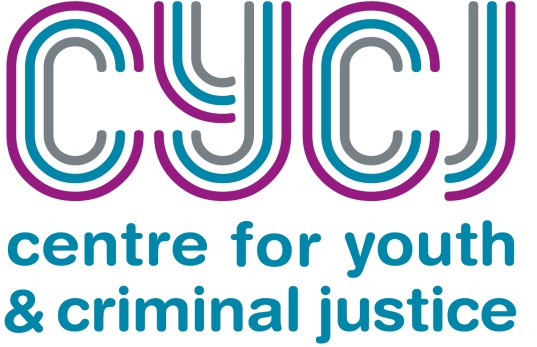 Youth Justice and Mental HealthInterventions for Vulnerable Youth (IVY)
Fiona Dyer, Strategic Manager CYCJ/IVY
Leanne Gregory, Principal Clinical Psychologist, IVY


Social Services Expo & Conference
18th March 2014
Edinburgh International Conference Centre
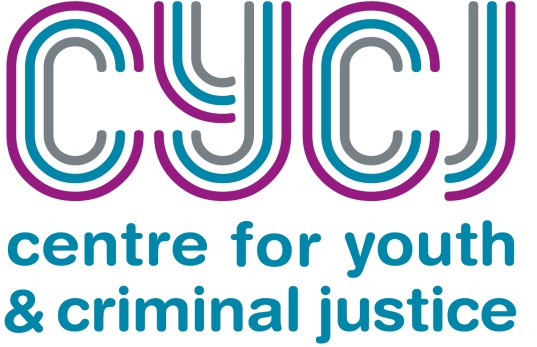 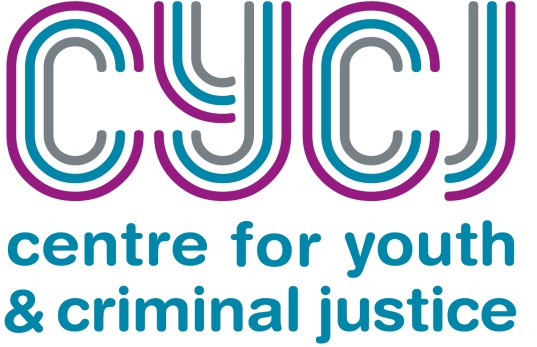 CYCJ
[Speaker Notes: Focus of Practice development work – champions groups.
EEI – writing standards for consistency across Scotland
Managing High Risk – recently written Care and Risk management guidelines
Vulnerable girls and young women – developing training resource
Reintegration & transitions – improving practice for y/p leaving secure care and custody – circular etc….. Research

Research Team: Polmont, safer lives, stakeholder survey, systemic family work, multi dimensional foster treatment
Knowledge exchange – events/conferences, practice guidance, national training strategy, e bulletins etc]
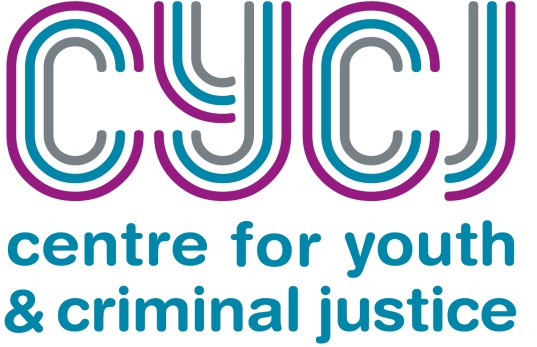 CYCJ Policy Perspective
[Speaker Notes: Government priorities – WSA
Practitioners priorities – stakeholder survey
Joint – mental health]
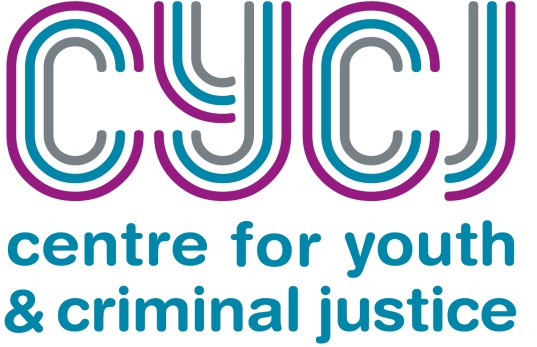 IVY
[Speaker Notes: ? .5 WTE Social work
1 WTE Psychology, soon 1.8; .2 WTE Clinical and Forensic Psychology
.4 WTE Admin
.3 assistant psychologist soon]
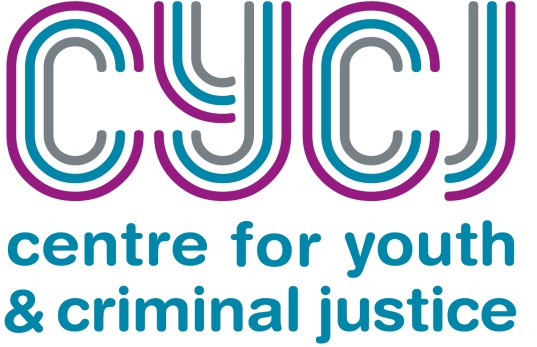 The rest of IVY
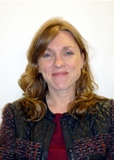 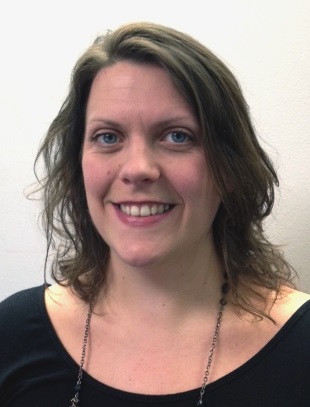 Heather Irving		       Stuart Allardyce	  Dr Lorraine Johnstone
[Speaker Notes: Does including this seriously effect my popularity?!]
Map of Scotland provided courtesy of FreeVectorMaps.com
[Speaker Notes: FCAMHS limited availability
Nationwide Specialist provision
Funding from 2nd September for one year]
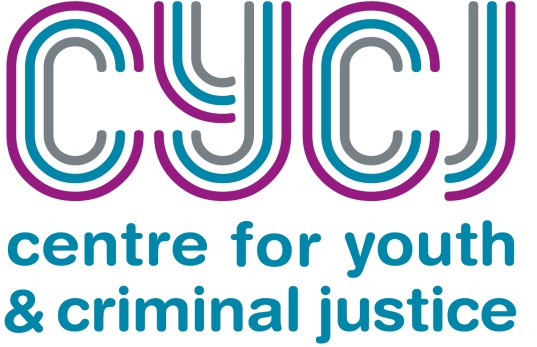 Why are we funded?
[Speaker Notes: This is the state of play and young minds produced a reported detailing the obstacles, albeit English context
The Government in response to this unmet need, funded our project]
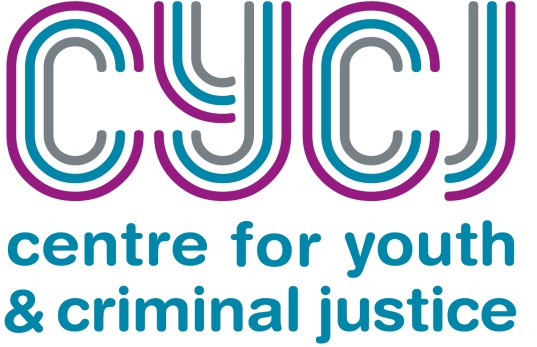 Our Aims
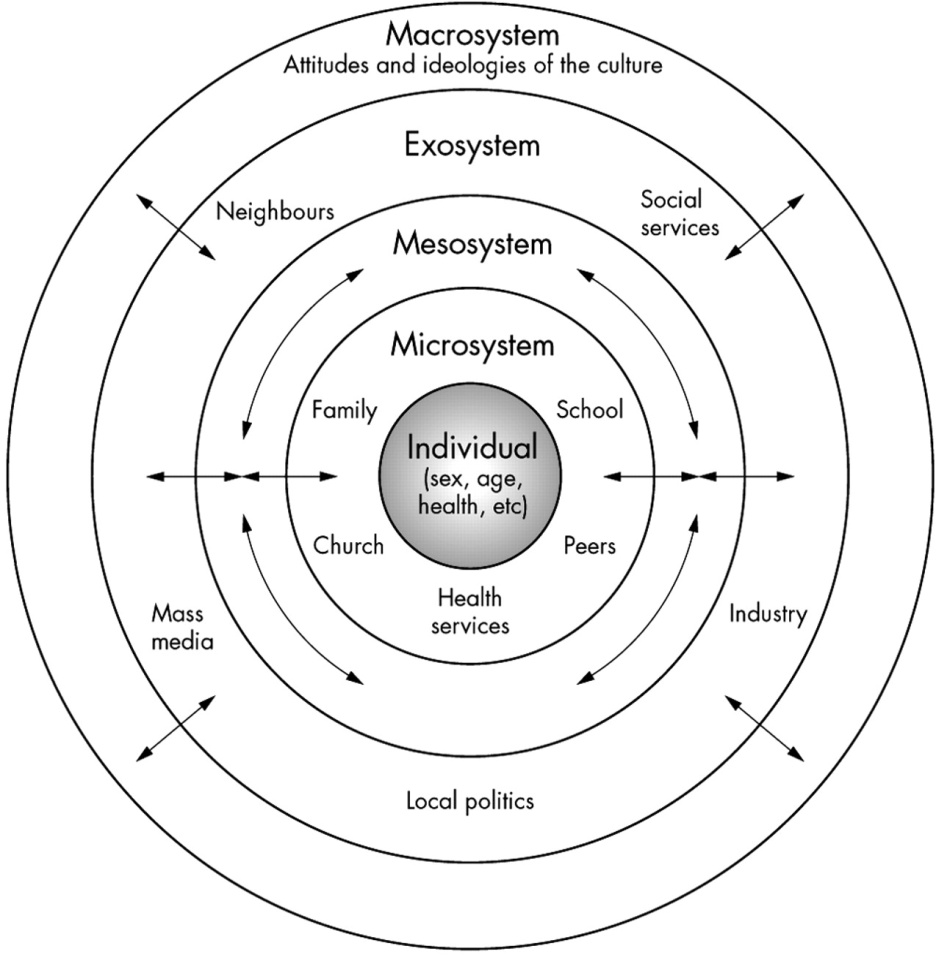 [Speaker Notes: Our aims, in conjunction with the rest of the system.]
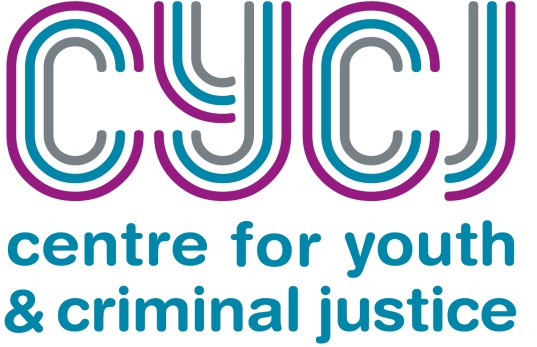 The Model
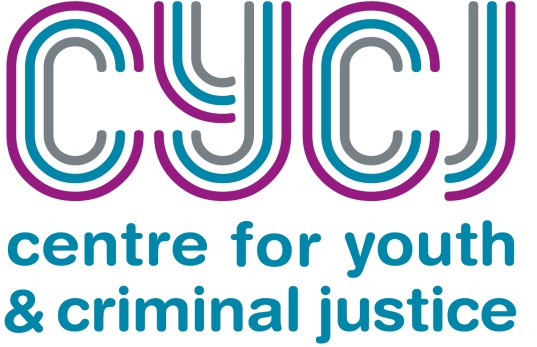 Structured Professional Judgement
[Speaker Notes: When we say risk assessment, this is what we mean.]
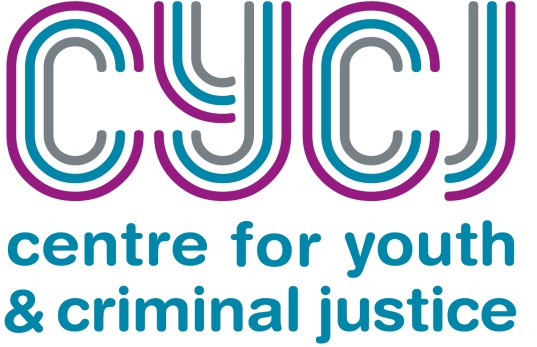 Who is referring?
26 referrals			
		 1 police
5 health		19 social work
[Speaker Notes: Accepted referrala 02.09.13 – 02.03.14]
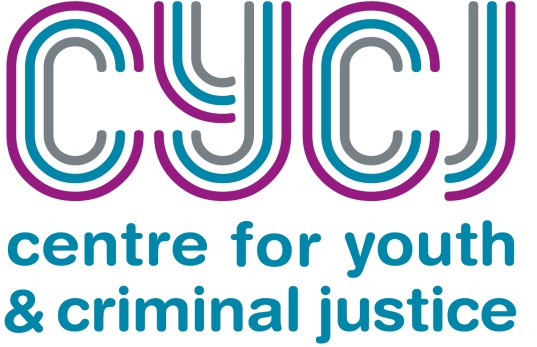 2
1
1
2
1
2
1
2
3
5
1
4
Map of Scotland provided courtesy of FreeVectorMaps.com
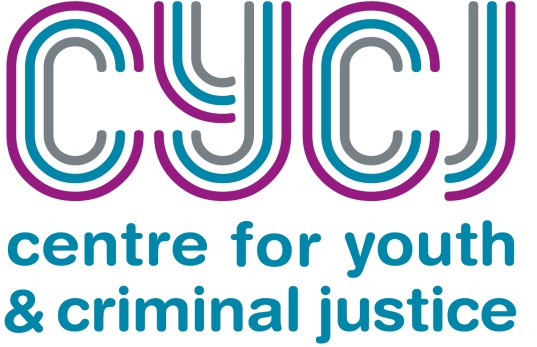 Demographics – Age & Sex
N= 25
Mean age = 15.5
Mode = 16
Range 12-17
Male = 19
Female = 6
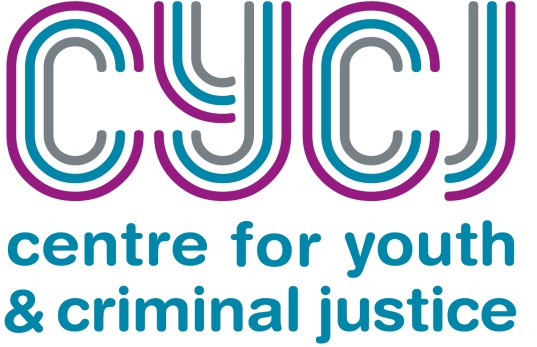 Accommodation
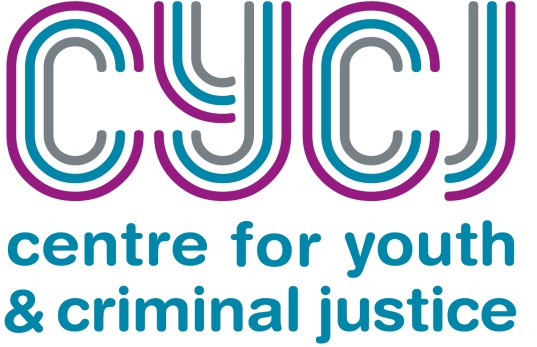 MEAN = 4.4
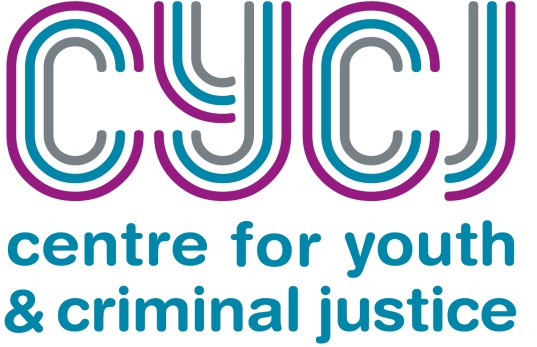 Domestic Violence
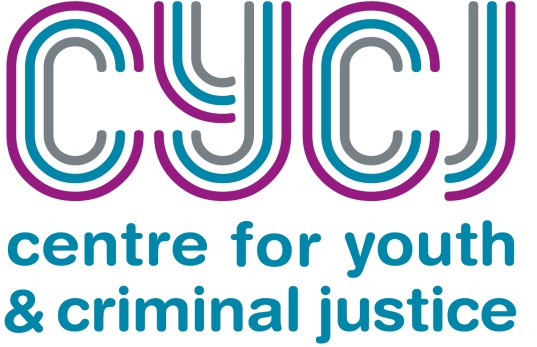 Other Maltreatment
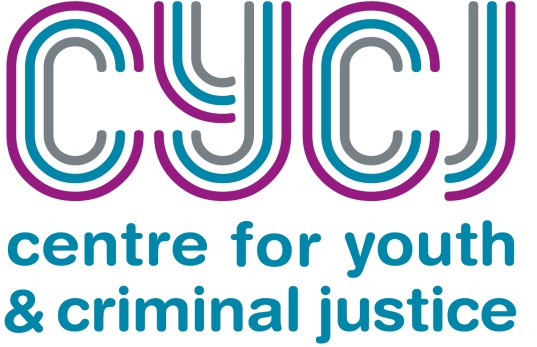 Firesetting
Violent Extremism
Victimisation
Suicide /DSH
PRIMARY RISK

N = 17
Interpersonal Violence
Sexual offence - contact
Sexual offences non-contact
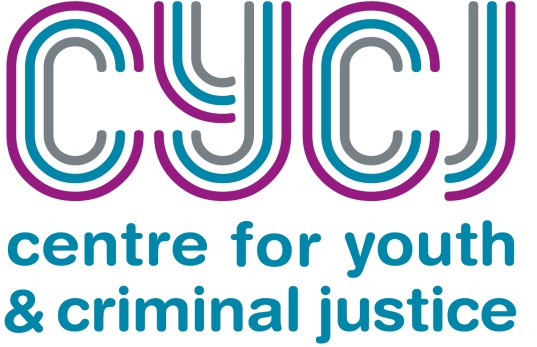 Sexual offences non-contact
Firesetting
SECONDARY RISK
Suicide /DSH
Victimisation
Interpersonal violence
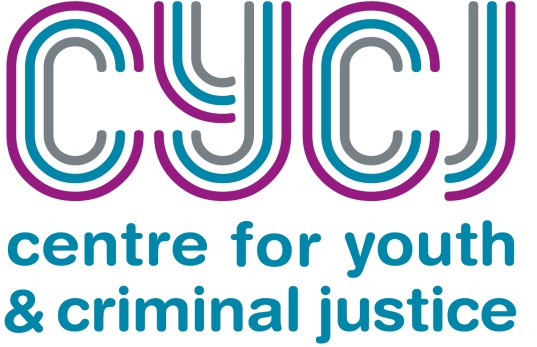 Comorbid Risks
64%
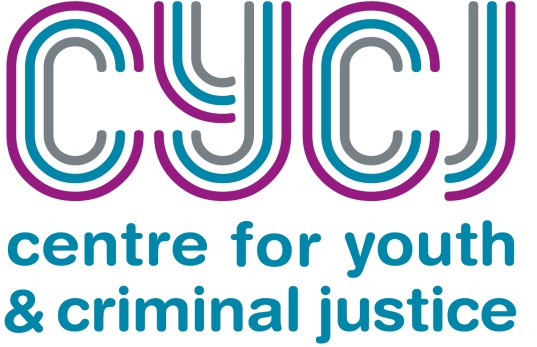 Level 2
10 offered			9 accepted

Risk Assessment 		Learning Disability

				Personality

Mental Health			Diagnostic Review
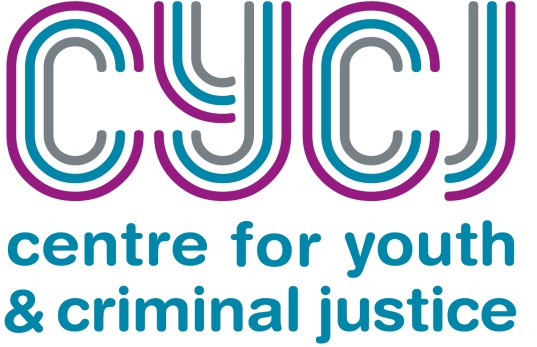 Emerging Themes
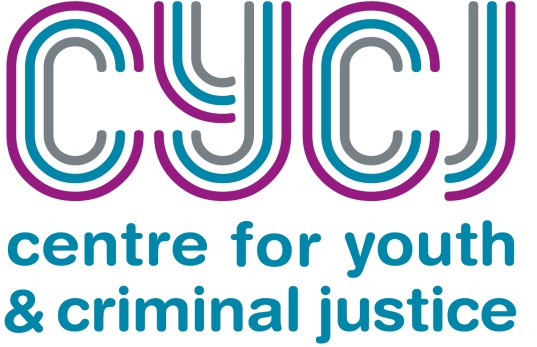 FYI
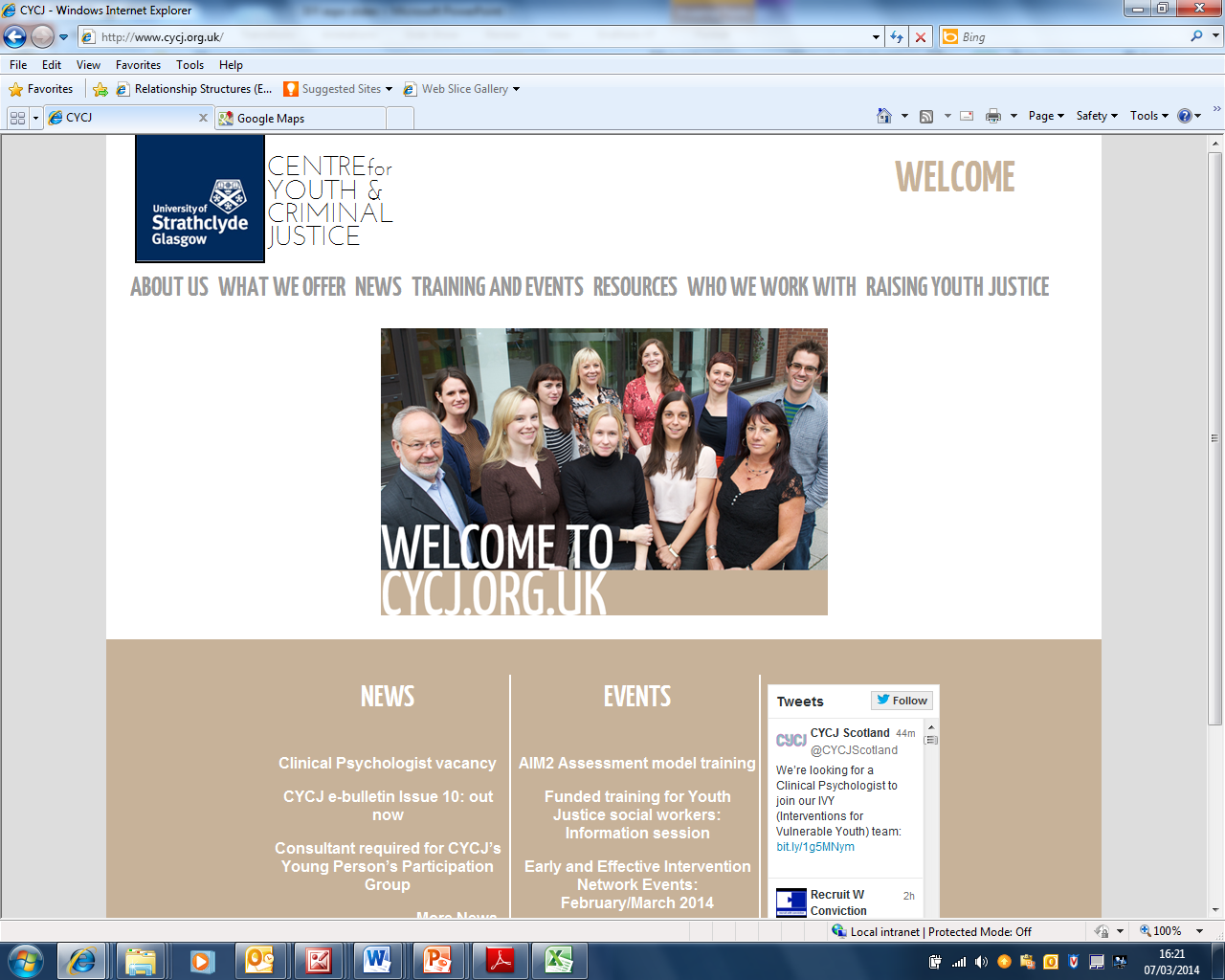